Муниципальное Автономное Образовательное Учреждение «СОШ №94» 9филиал детский сад)г. ЧелябинскМногофункциональный  коврик игра -тренажер по сенсорному воспитанию  «Путешествие в городок Математики»
Аннотация

Работу по развитию сенсорных эталонов и математических представлений у детей мы начинаем с раннего возраста. Чтобы превратить обучение в увлекательную игру, мы придумали и создали игру-тренажер для развития сенсорных эталонов и развития интеллектуальных, мыслительных способностей у детей.
Развивающий тренажер-игра-оригинальная разработка для детского сада, которая поможет организоват развивающую среду группы в соответствии с Федеральным государственным образовательным стандартом дошкольного образования.

Дидактические игры для детей  станут более интересными  и привлекательными, а материал (фетр) и красивые пуговки в виде зверушек  приятные на ощупь не доставит неудобств в использовании. Игра может быть свернута  или развернута и висеть в позновательной зоне в виде наглядного материала. Может использоваться как пособие для занятий и как игра. Для поддержки интереса дошкольников и для новых возможностей игра усложняется в соответствии с возрастными особенностями детей.
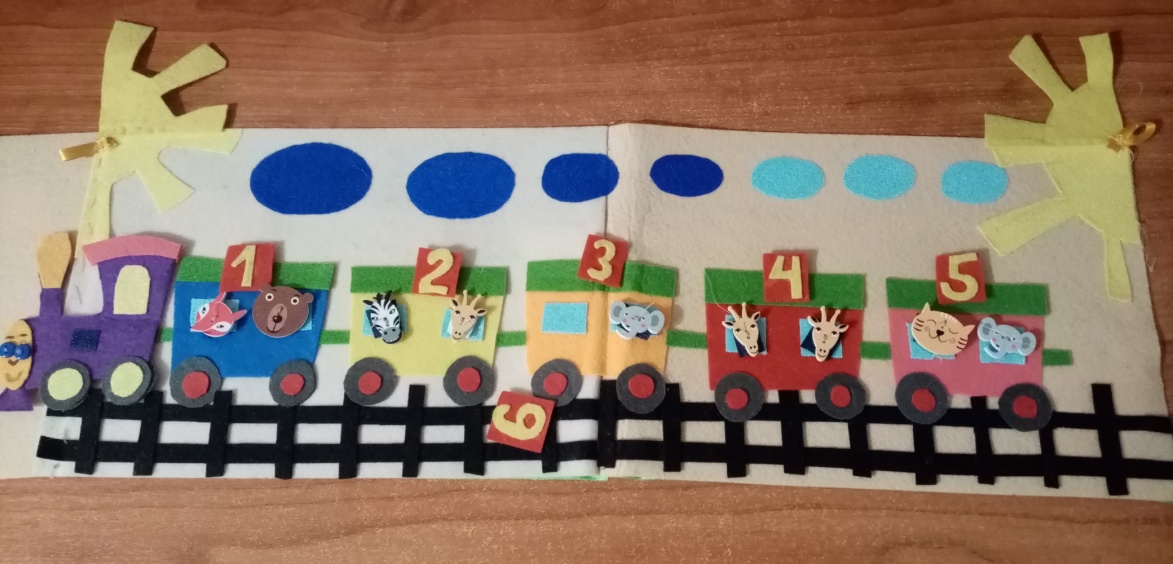 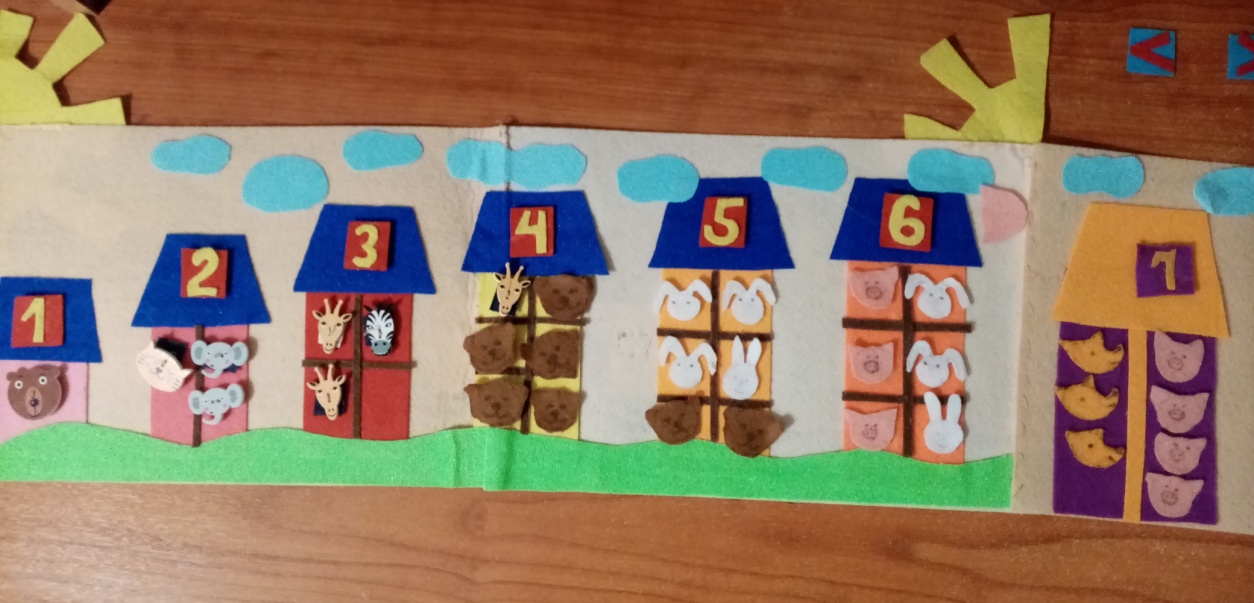 Развивающая игра-тренажер   для детей от 3-х до 7-ми лет.
Целевая аудитория: Воспитатели и специалисты ДОУ.
Проблемное поле: развитие сенсорных эталонов величины, цвета, размера, ориентировки в пространстве и на плоскости, количественного и порядкового счета в пределах 10 и состава числа.
Задачи нашего тренажера:
-Развивать речь детей и обогащать словарный запас;
-Развивать математические способности детей в игровой деятельности;
- Сравнивать по величине, знание цвета, размера;
Развивать умение ориентироваться в пространстве;
Умение  считать и пересчитывать предметы, сравнивать , сопоставлять количество с числом, оперировать со знаками и цифрами;
Знание порядкового счета;
-Формировать личные качества детей, играть сообща, делится игровым материалом.
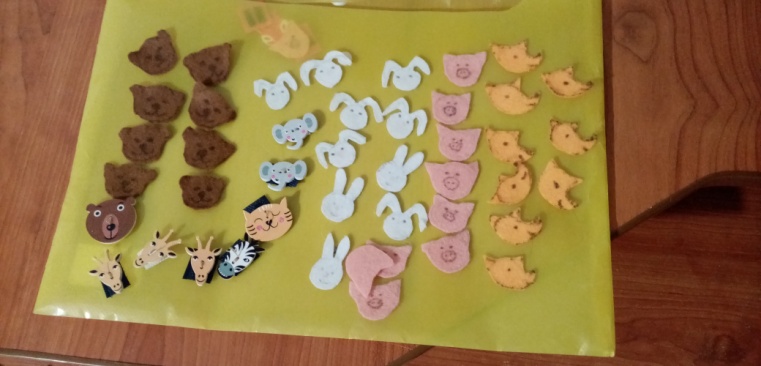 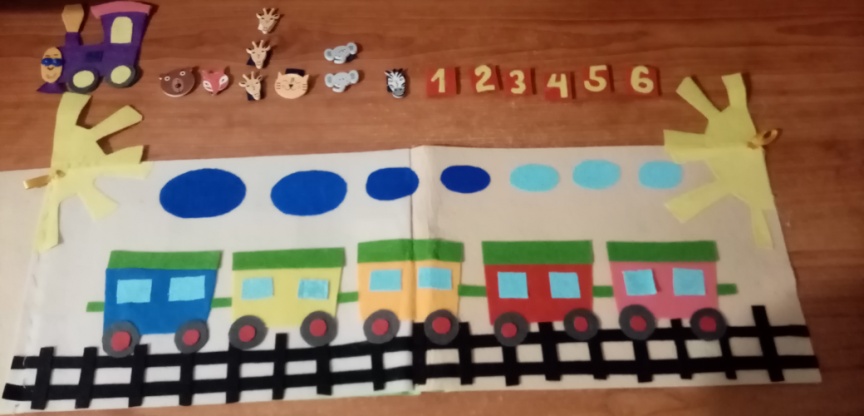 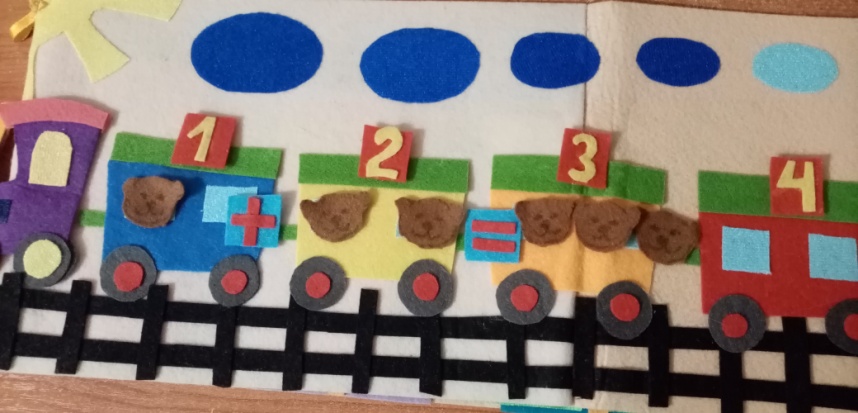 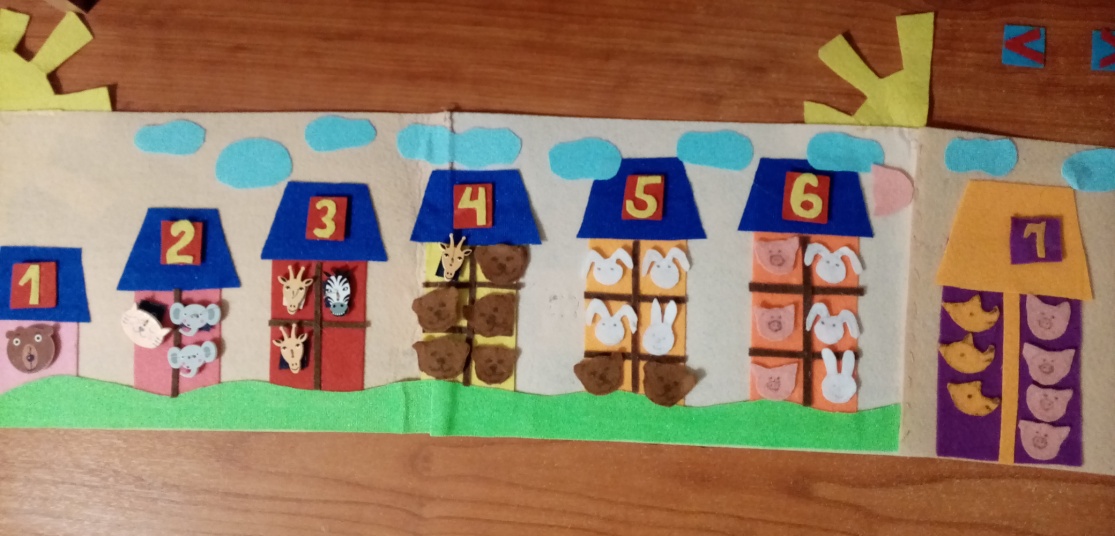 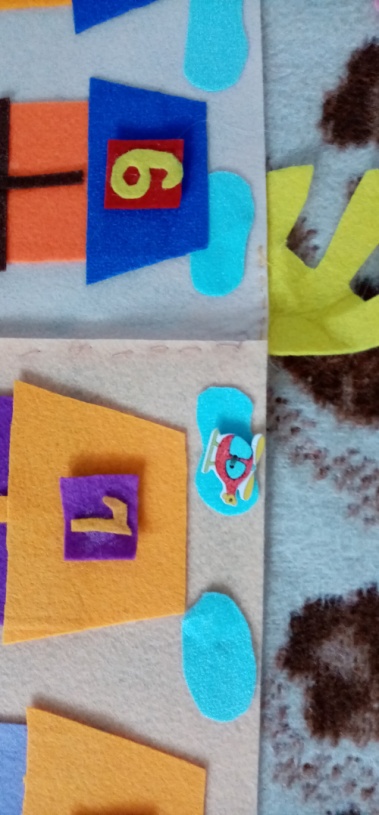 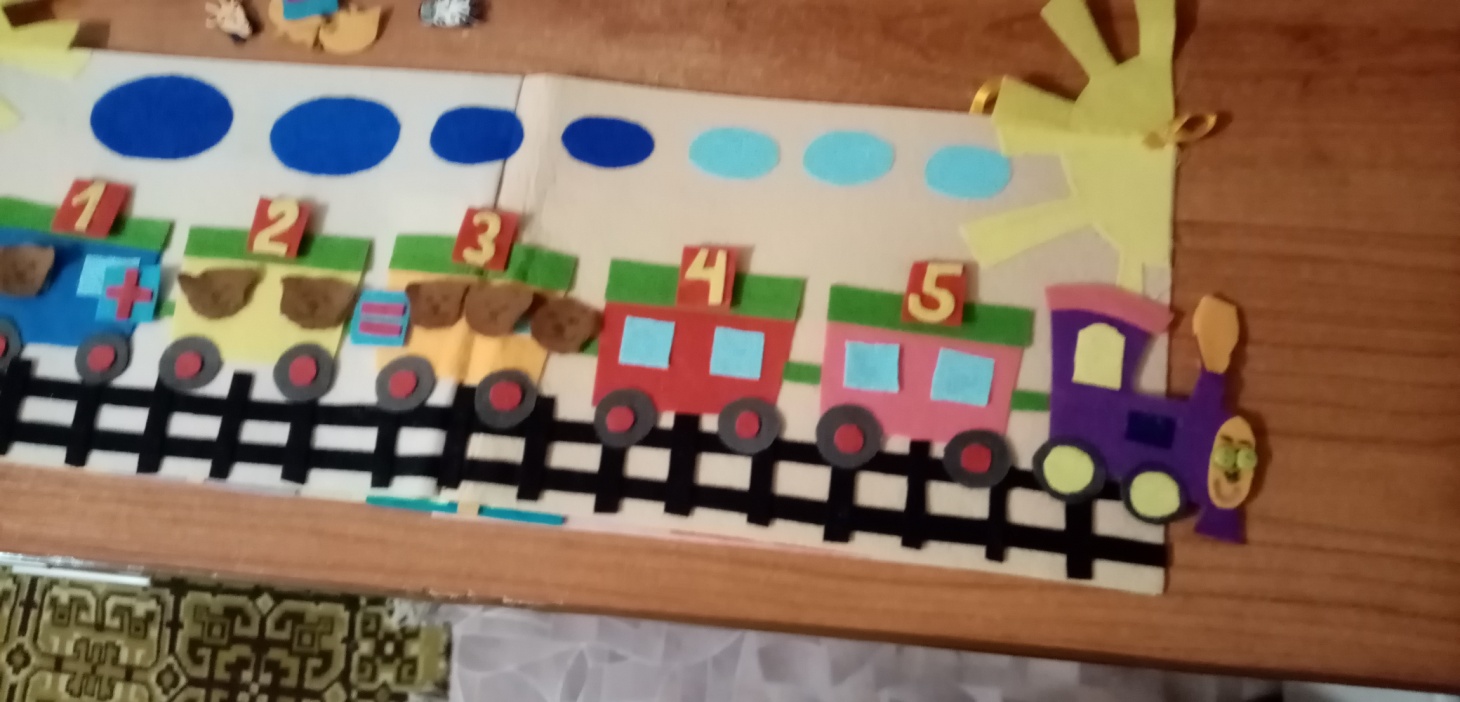 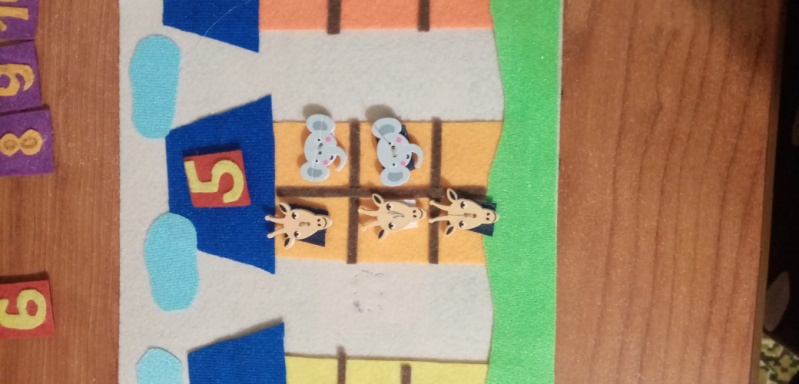 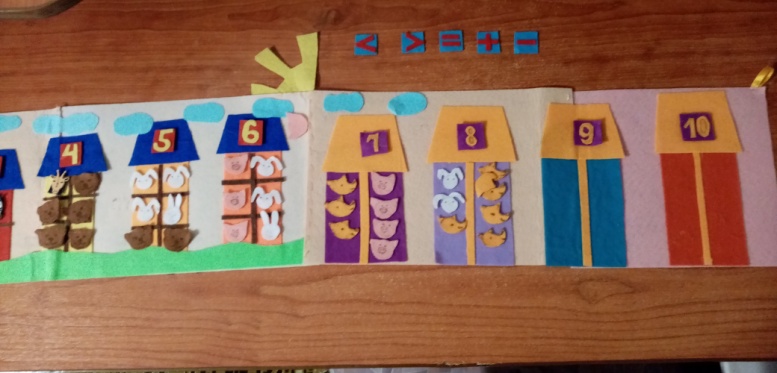 Первая сторона игровой дорожки- тренажера  - паровозик  Степашка и пять ярких вагончиков познакомят детей с цветами и оттенками,  игровая дорожка развивает ориентацию в пространстве, ( паровозик выполнен из яркого мягкого фетра, он двухсторонний,  едет как на право ,так и на лево),Пересчитывая облака  на небе  знакомим с понятиями : «большой» , «поменьше «и «самый маленький», знакомим с  порядковым и количественным счетом ( посадим лисичку в первый вагон, сколько зверушек едет в поезде?), развиваем умение сравнивать  и оперировать словами «больше» , «меньше», «одинаково». Знакомим с цифрами и  арифметическими знаками,  сделанными из мягкого фетра( плюс, минус, равно, больше, меньше) . С детьми подготовительной группы можно  придумывать и составлять примеры и  простые задачи на сложение и вычитание в пределах десяти и  играя со знаками, записывать решения задач.
На другой стороне игровой дорожки расположены  10 ярких домиков разного цвета и высоты для зверушек. Паровозик привез жильцов в городок «Математики». Можно  расселить жильцов в новые домики в соответствие с цветом домика или номером на крыше. Цифры с домиков снимаются. Мордочки зверей – это крупные пуговицы с липучкой на обратной стороне и мордашки  из фетра. Можно сравнивать домики по высоте, оперируя понятиями «самый высокий», «пониже», «самый низкий». Просить поселить мишку в самый высокий домик, а котика в самый низкий.
Ребенок научиться ориентироваться на плоскости , понимать понятия «с права», «с лева», « в верх», «в вниз». (Давай посадим на первое облачко с права самолетик.)Данная игра развивает  кругозор, речь и мышление детей , так же  материал игры- мягкий , приятный на ощупь фетр позволяет развивать тактильное познание и чувственное восприятие.
Материал подготовил Первушина Е.В. , воспитатель подготовительной группы МАОУ СОШ №94 г. Челябинска